Муниципальный добровольческий штаб Краснознаменского МОотчет за 2022 г.
Наши мероприятия
Наша деятельность имеет несколько направлений:

Патриотическое(32 мероприятия)
Социальное(35 мероприятий)
Экологическое(26)
Спортивное(20)
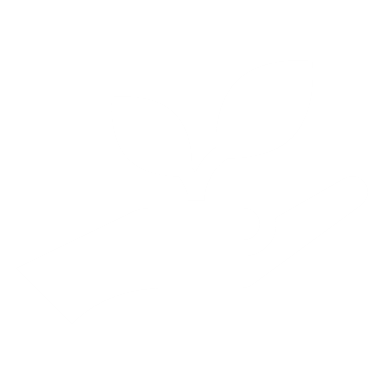 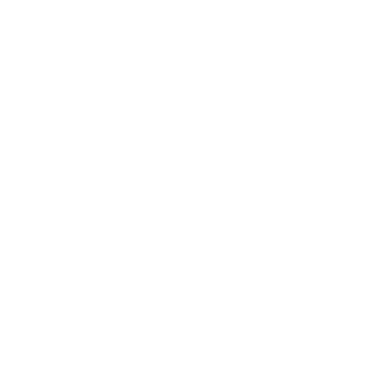 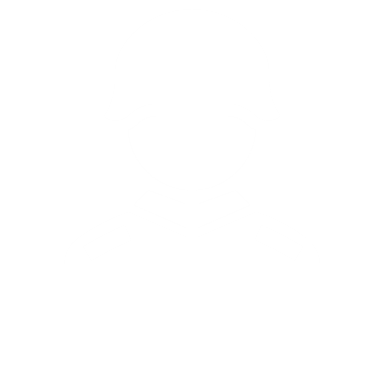 Участие в социально-значимых мероприятиях и акциях регионального и всероссийского значения
Поучаствовали в областном #ДОБРОФОРУМе                                                                                                                                   и провели свой муниципальный #ДОБРОФОРУМ
Подвели итоги на Дне добровольца
Провели свой интерактив на Дне молодежи
Поучаствовали в областном фестивале  #ВСЕСВОИ                                                            2-ое волонтеров стали амбассадорами #ВСЕСВОИ
Отправили своего представителя на смену «Пространство твоих инициатив» в БалтАртеке
Акция «Эстафета добрых дел»
Акция «Осенняя неделя добра»
Акция «Добровольцы – детям»
проект «Сделаем!» в рамках                                                                                                                                                Всемирного дня чистоты
Акция «Новый год в каждый дом»
Акция #МЫВМЕСТЕ (СВО)
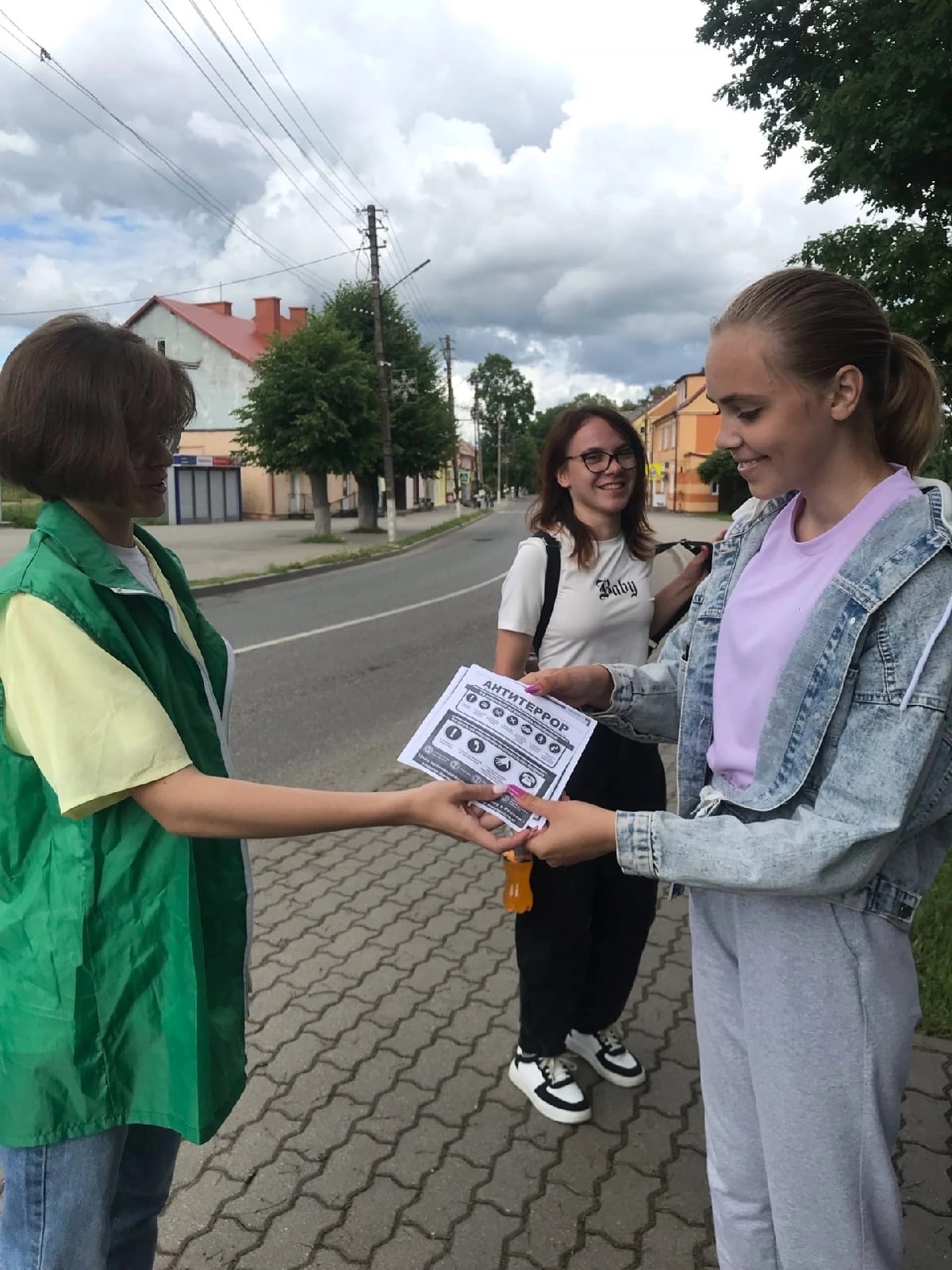 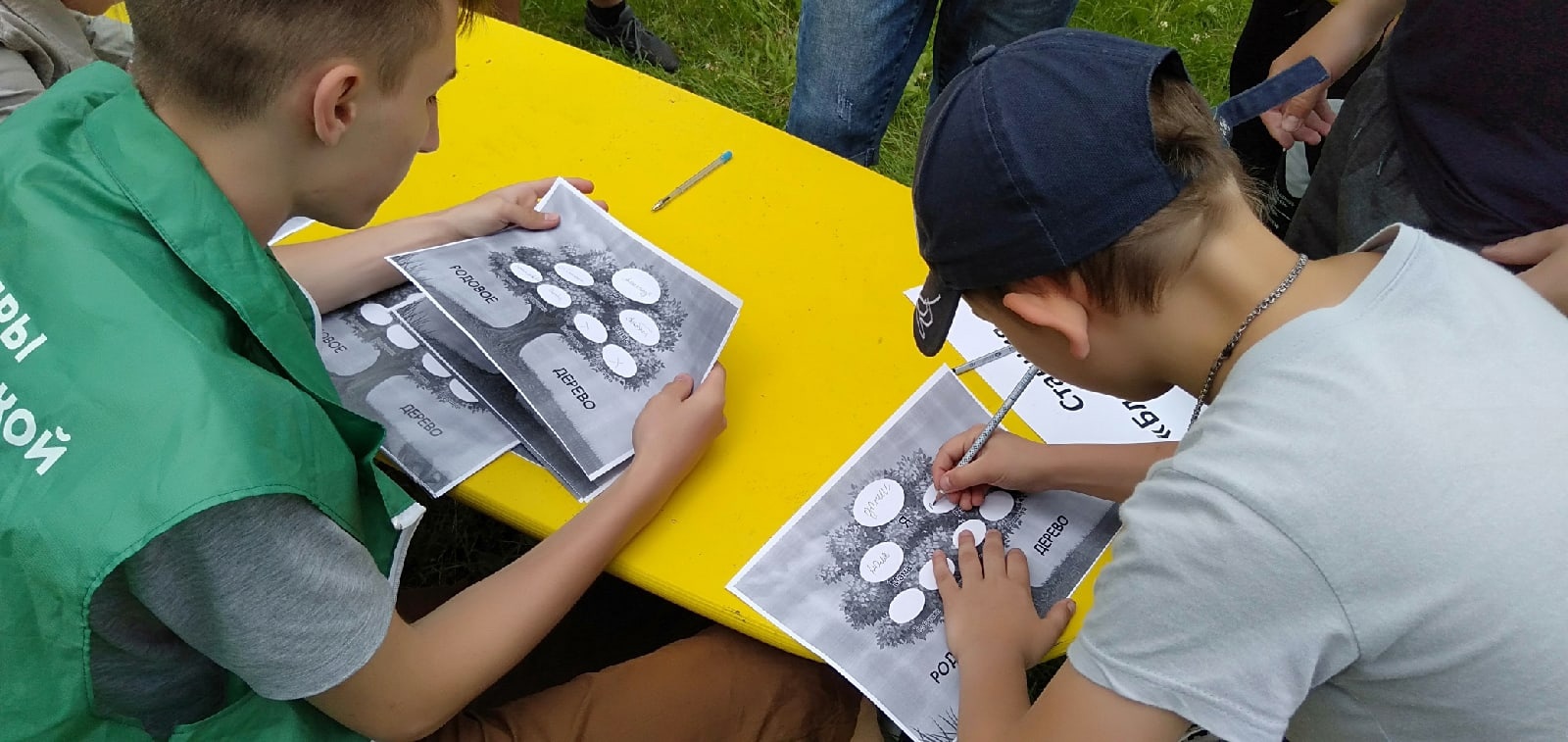 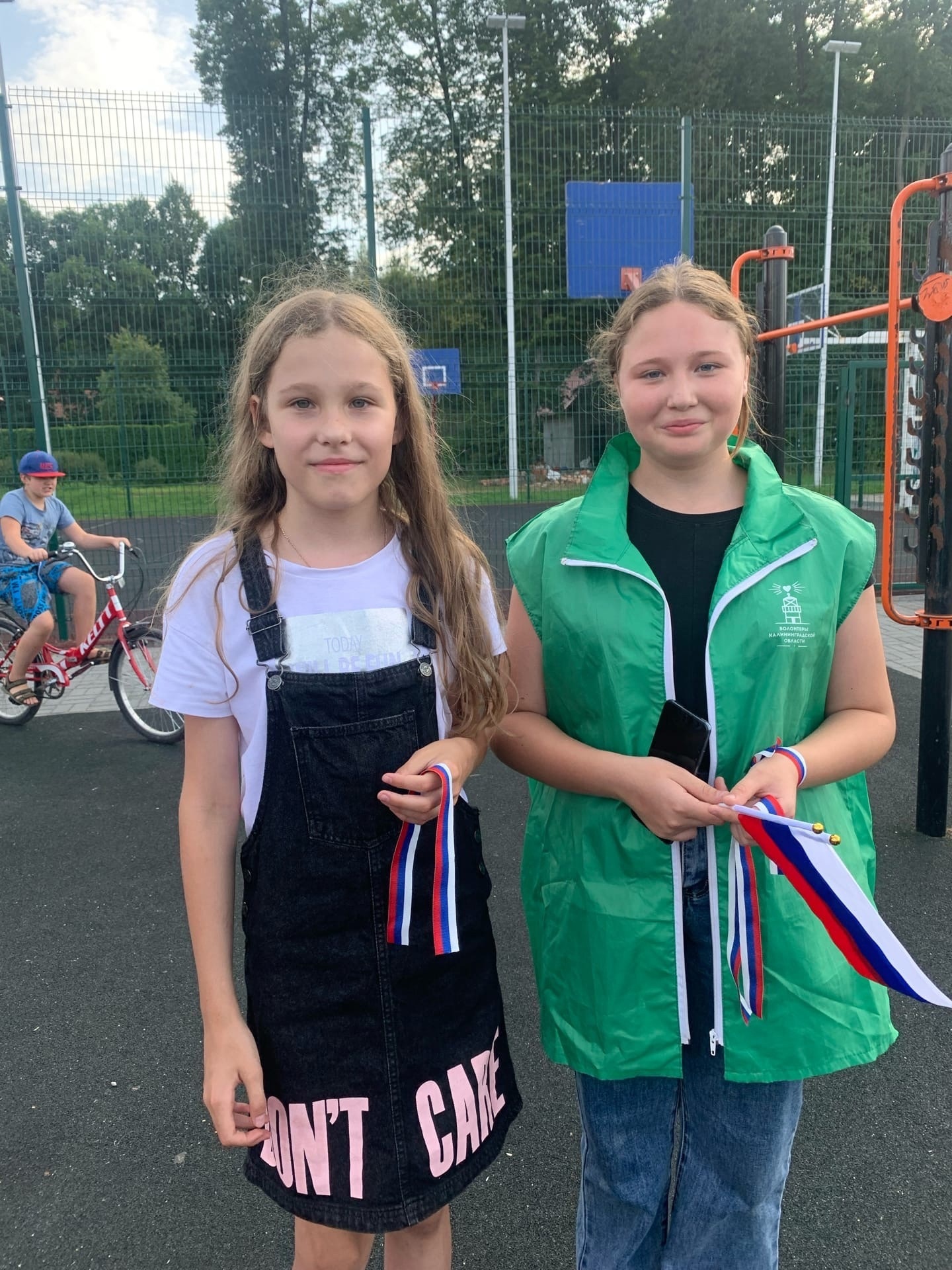 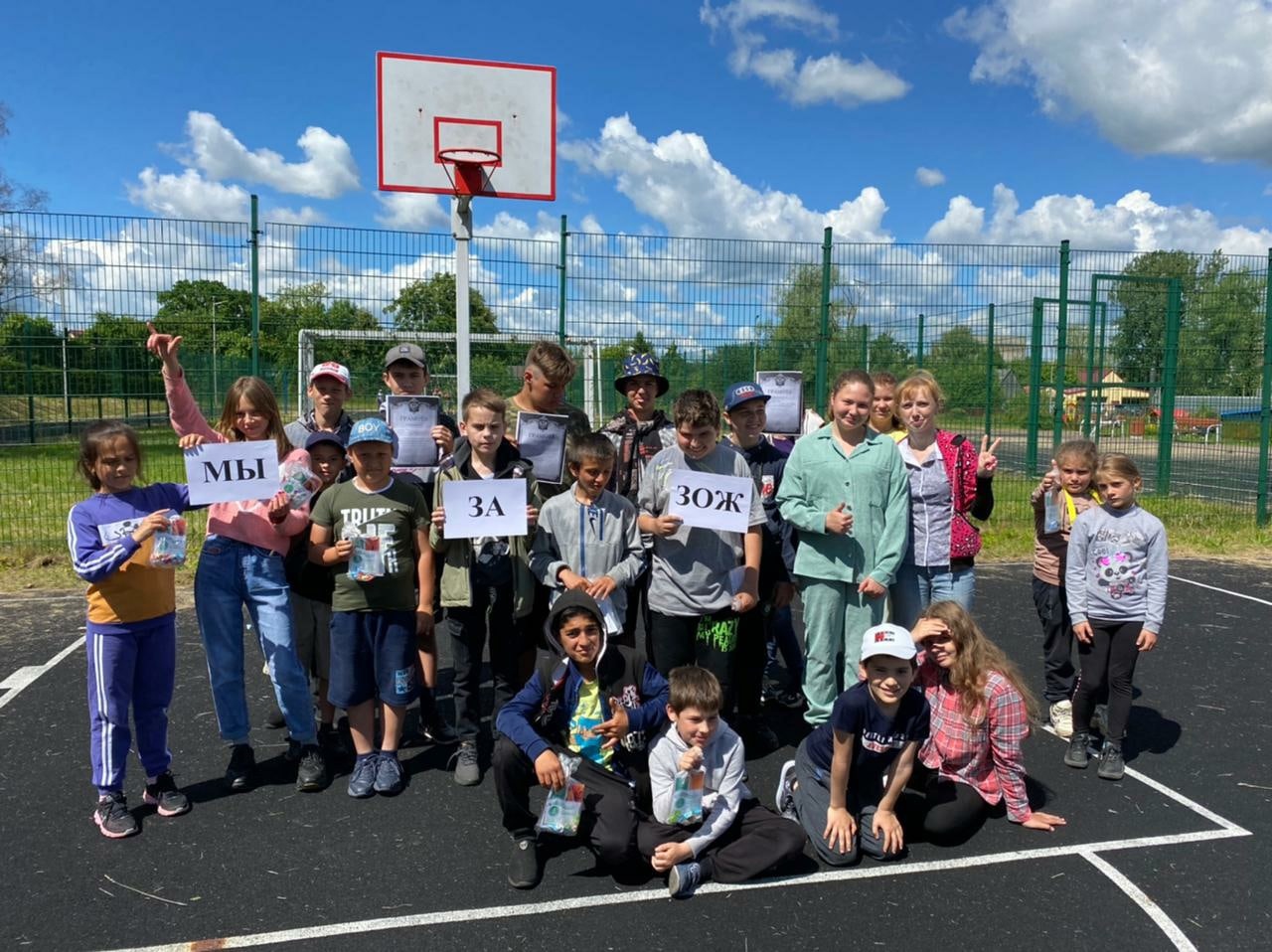 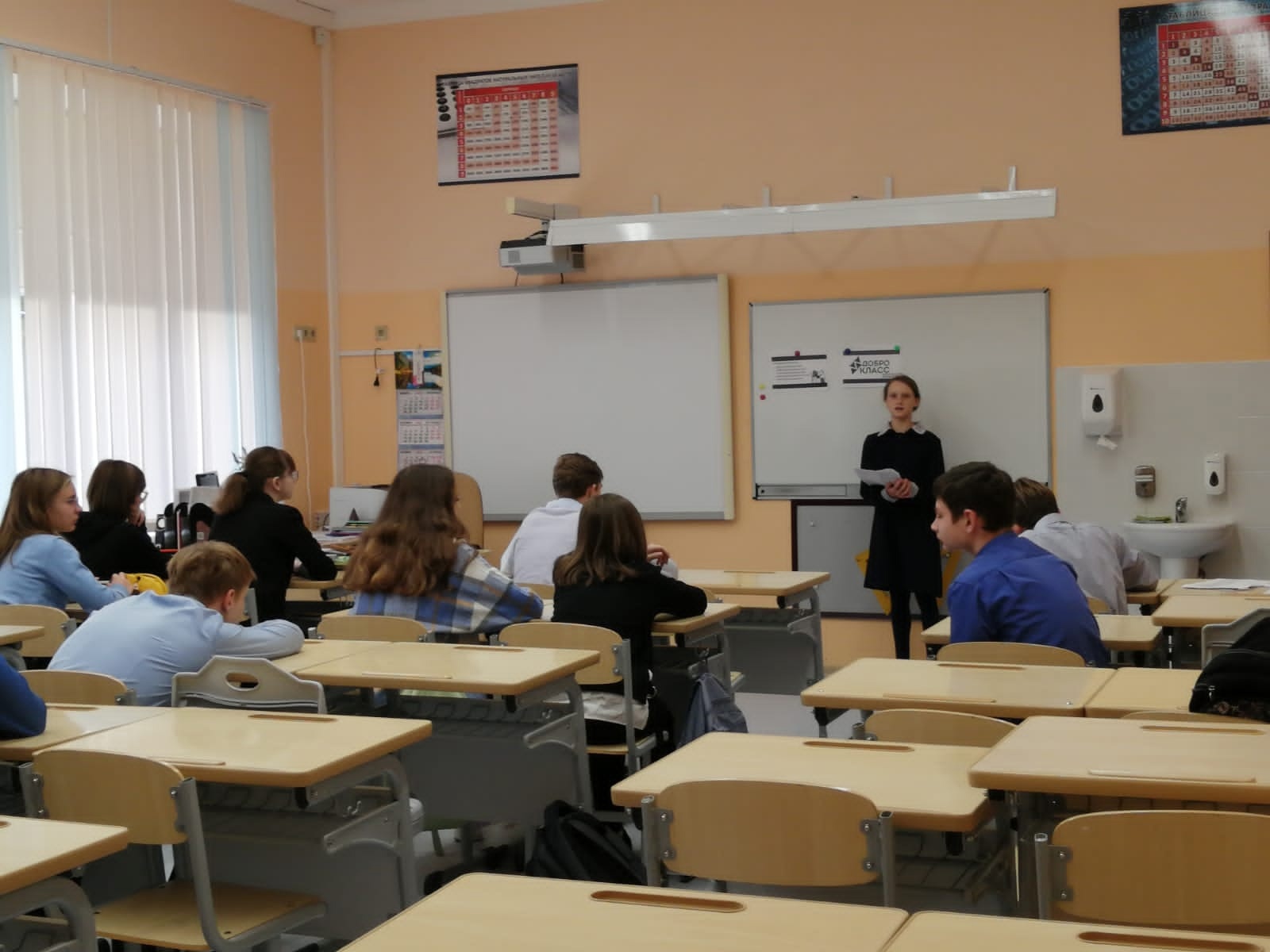 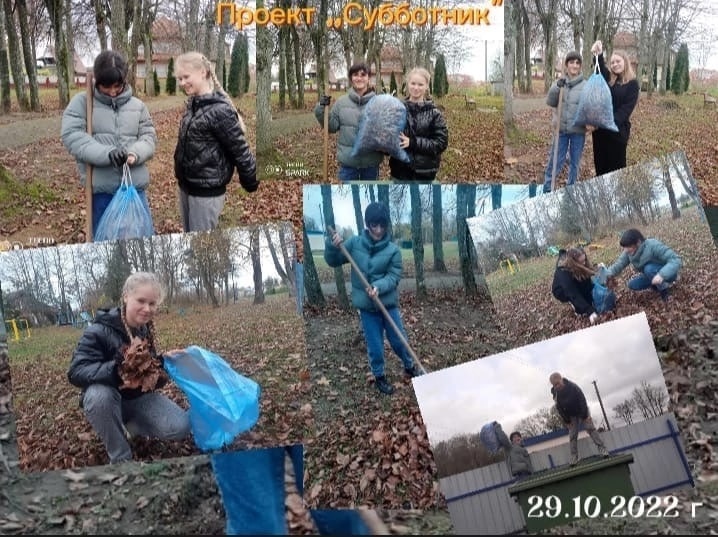 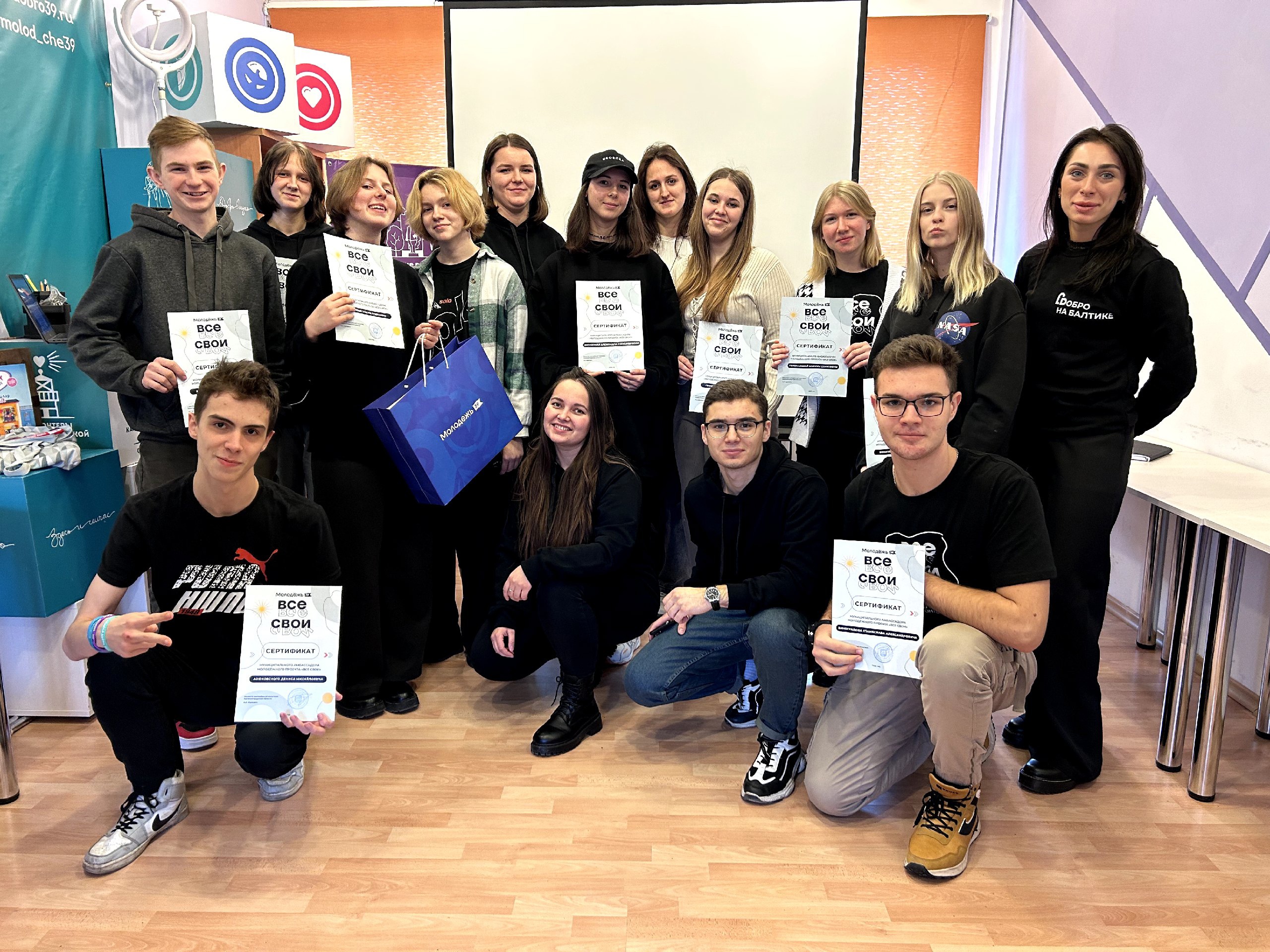 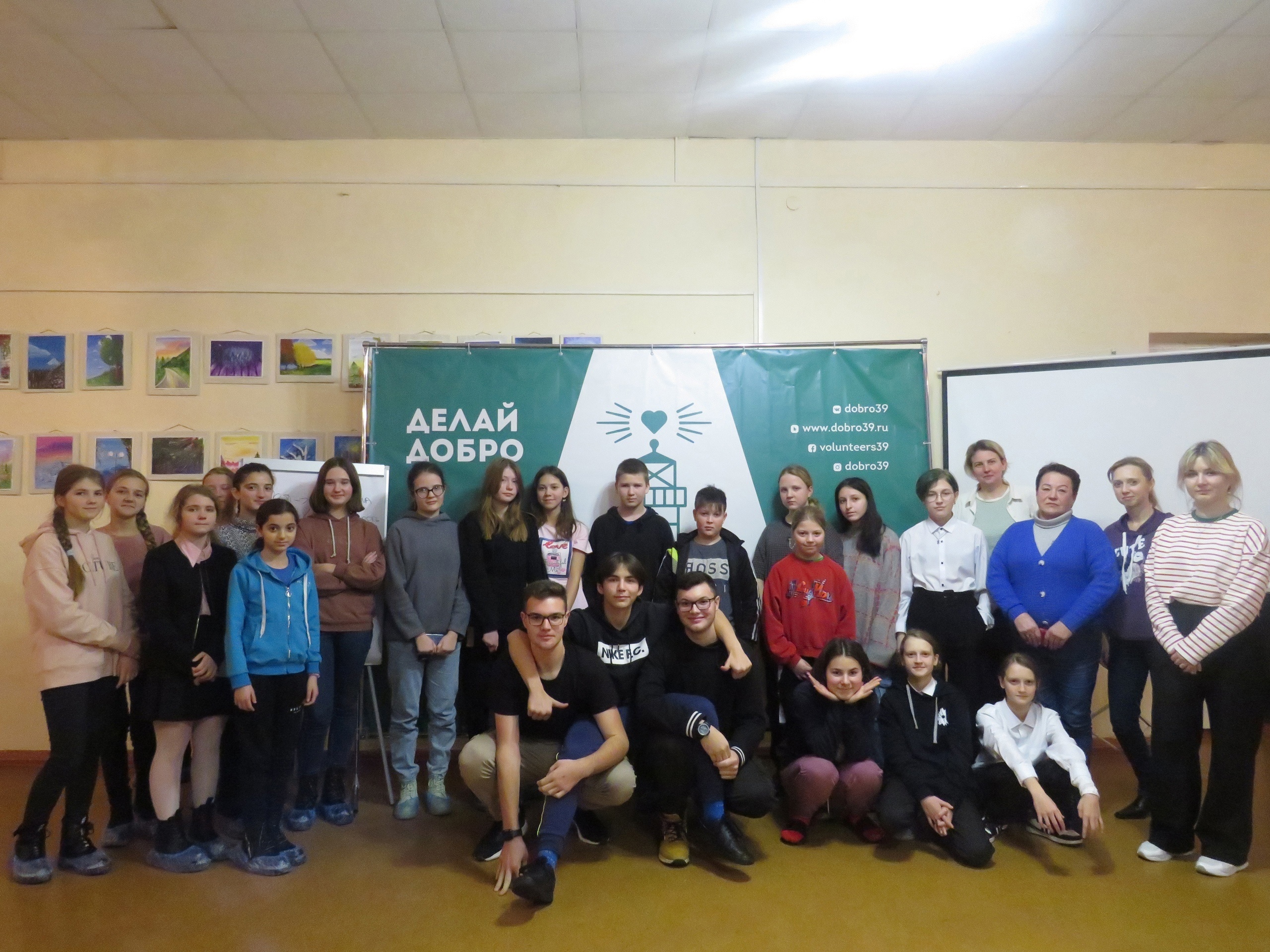 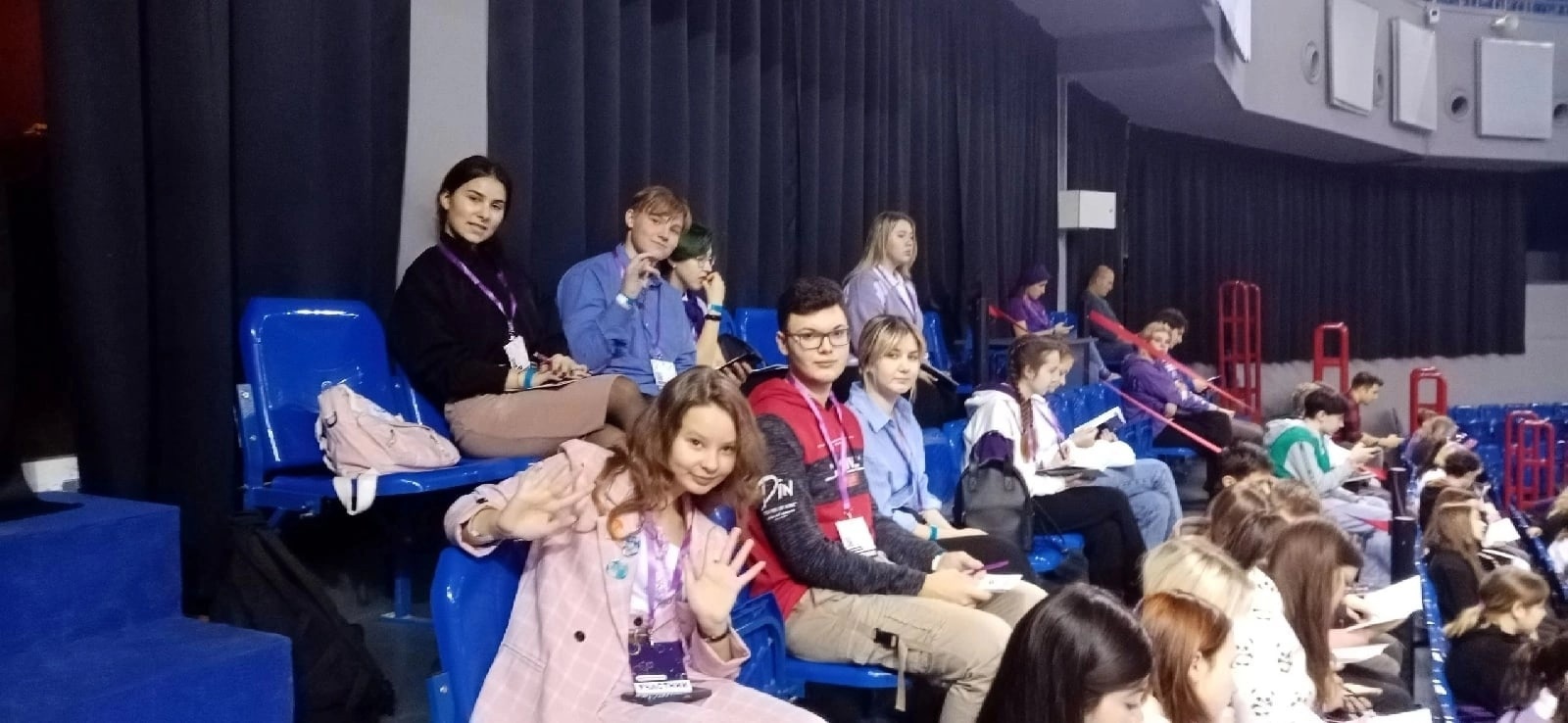 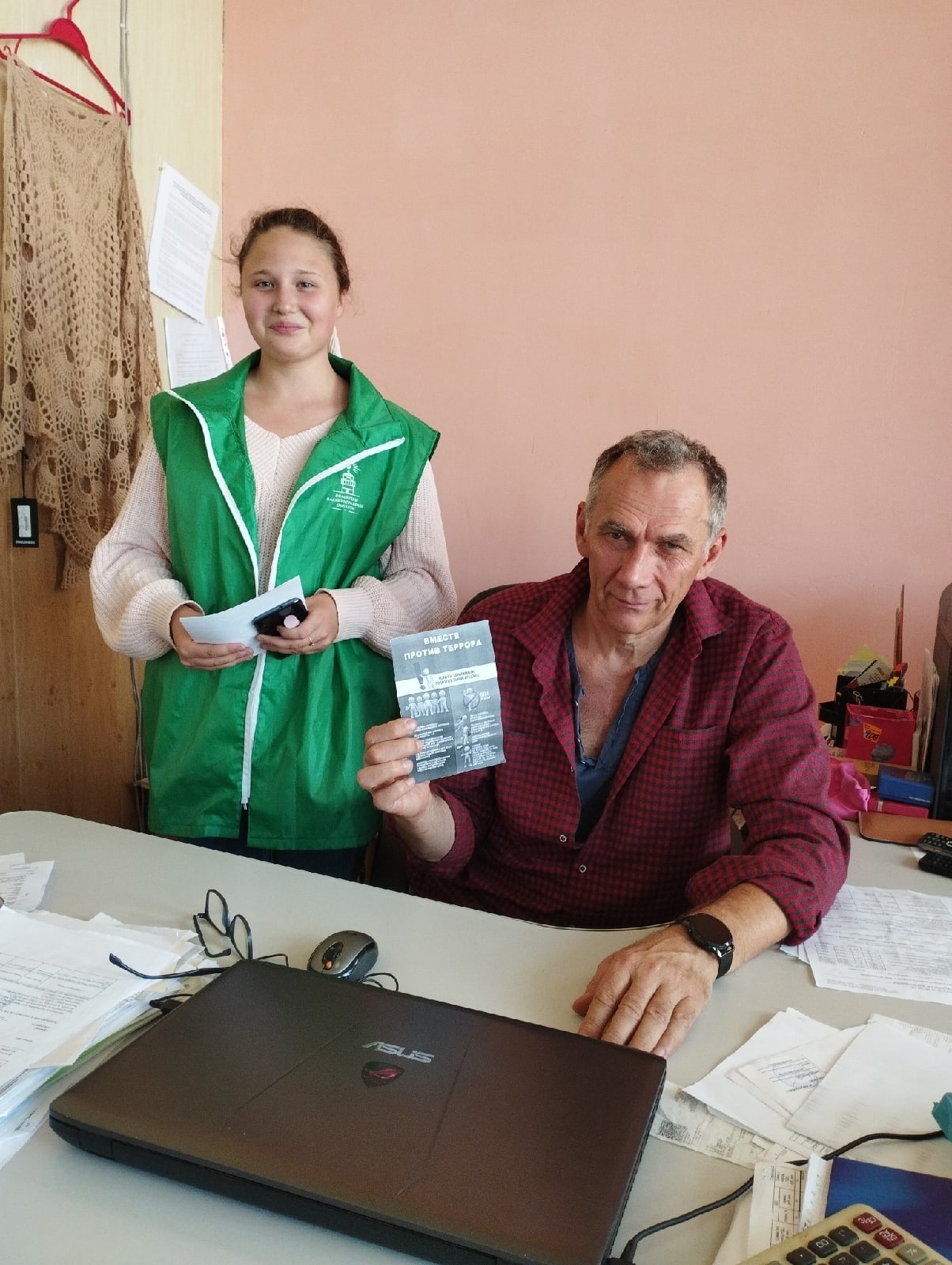